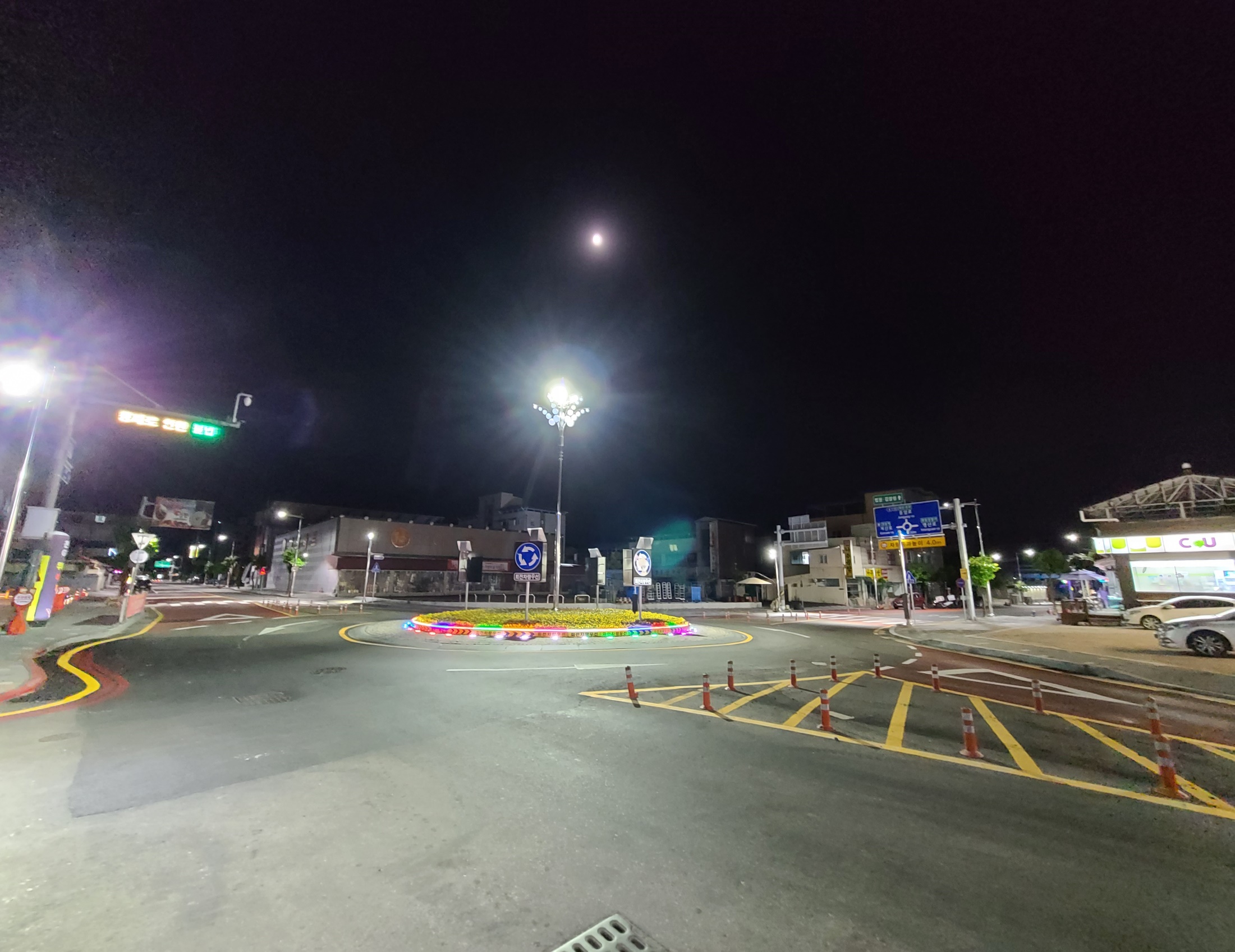 10-1. 전선지중화사업 추진
                                                                                                         (단위 : 백만원)
10-2. 2040년 영동군기본계획 및 관리계획 보고회 개최
일     시 : 2021년 6월 중
참 석 자 : 약 30명(관.과 소장 및 용역사 관계자 등) 
내     용 : 군기본계획 주요계획방안 및 관리계획 착공 설명
10-3. 소규모 지역개발사업 추진
대 상 지 : 영동읍 화신리(절골) 세천 정비공사 외 60건 준공
사 업 비 : 1,515,000천원
10-4. 군계획도로 개설사업 추진
                                                                                                         (단위 : 백만원)
10-5. 취약지역 생활여건 개조사업(상가리) 주민역량강화사업
사업기간 : 6월 ~ 12월 
사 업 비 : 49,956천원
사업내용 : 주민역량강화사업 용역 착수
10-6. 취약지역 생활여건 개조사업(법화리) 주민역량강화사업
사업기간 : 6월 ~ 12월 
사 업 비 : 49,924천원
사업내용 : 주민역량강화사업 용역 착수
10-7. 황간면 소규모 재생사업 주민역량강화사업 용역
사업기간 : 21년 6월 ~ 22년 1월 
사업비 : 100,000천원
사업내용 : 용역사 선정 및 용역 착수
10-8. 간판개선사업 대상지 선정 및 설치 
대 상 지 : 로타리~영동경찰서 방향(9개소)
사 업 비 : 금31,707천원
10-9. 면소재지 경관조명 설치 
대 상 지 : 양강면 괴목교(65m)
사 업 비 : 금50,000천원
10-10. 불법유동광고물 수거 보상제 실시
사업기간 : 6월 ~ 12월
사 업 비 : 금10,000천원